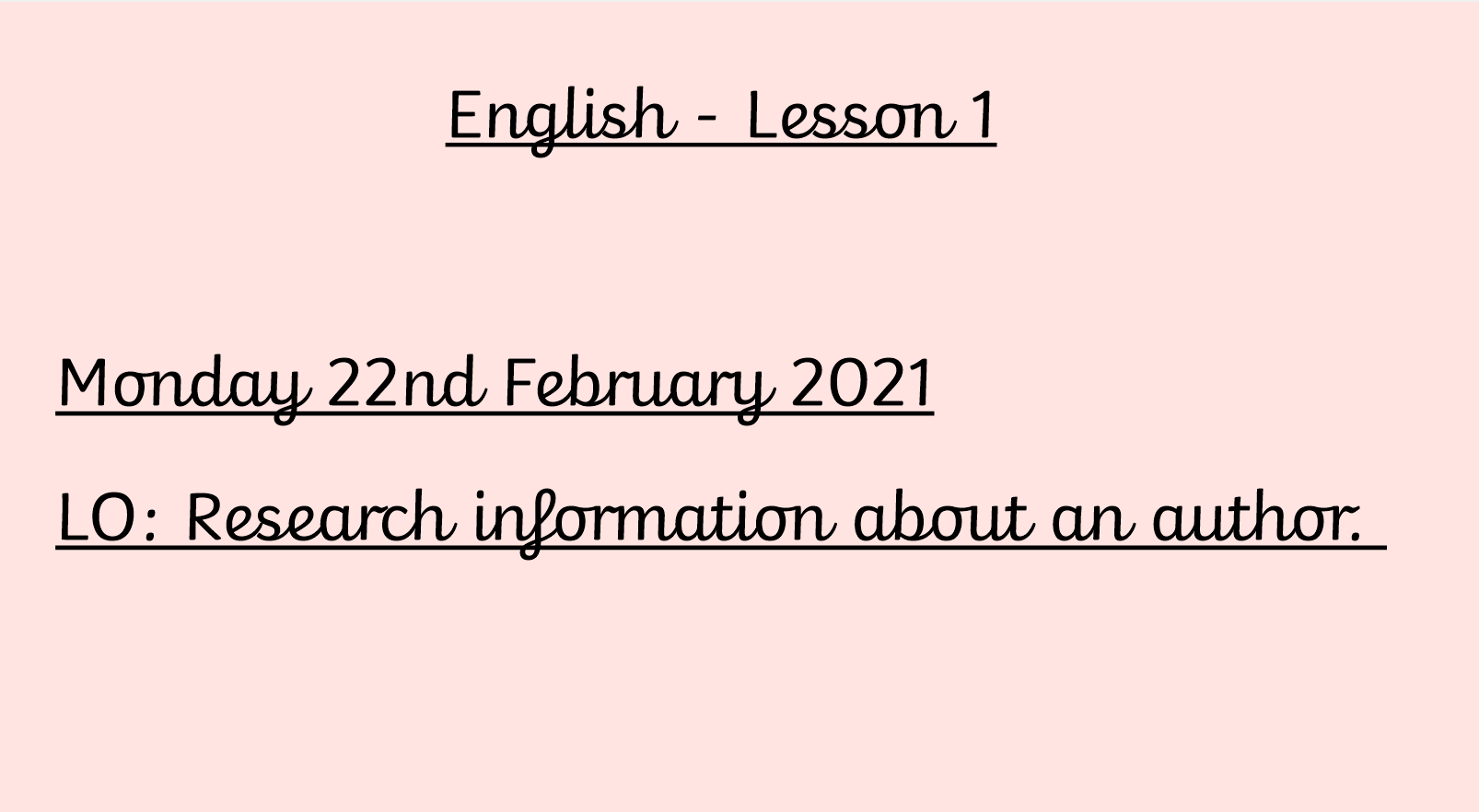 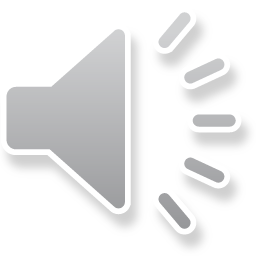 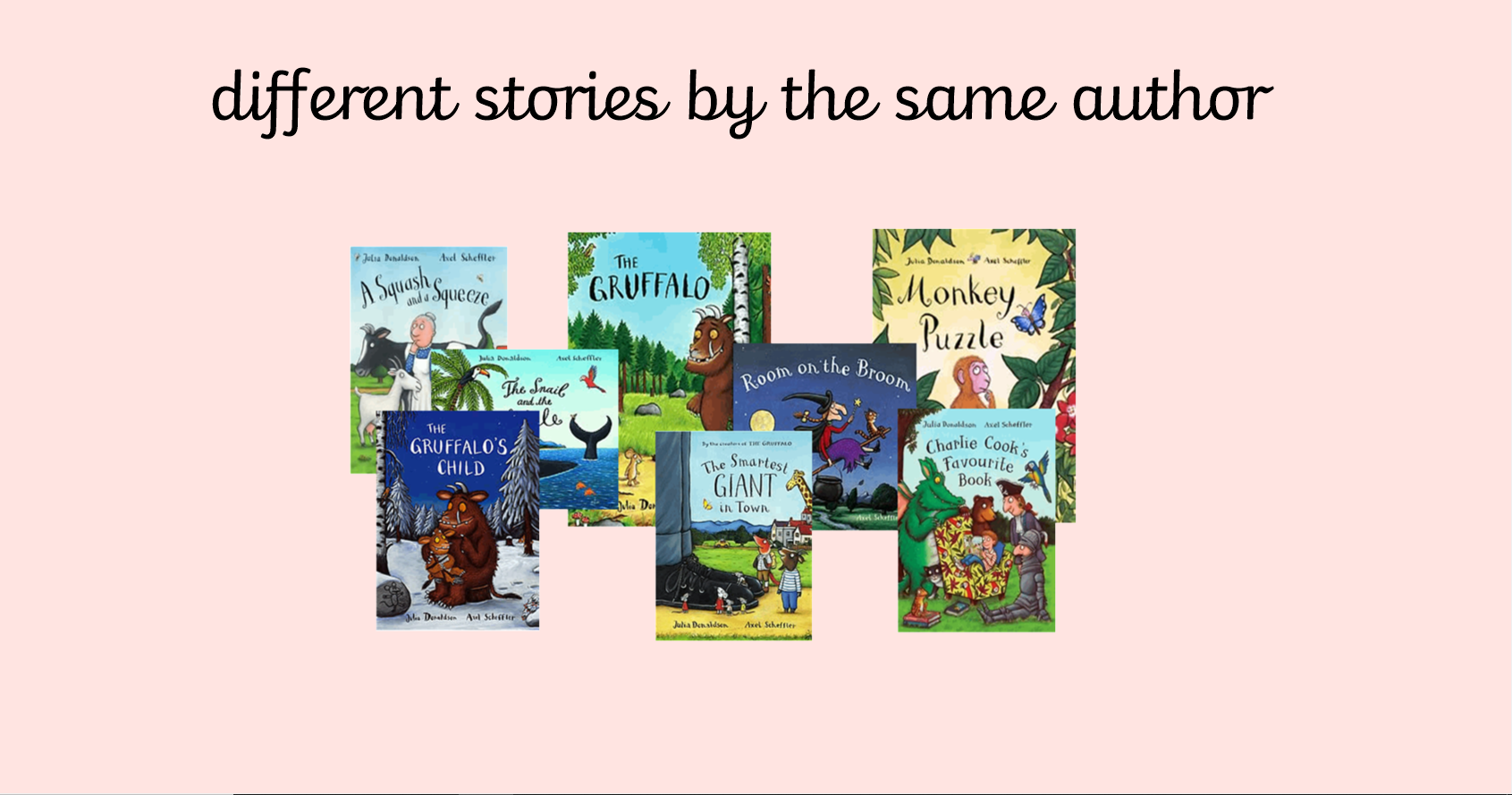 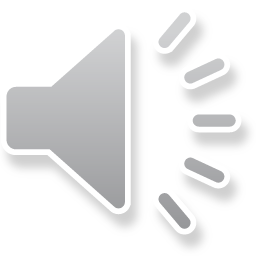 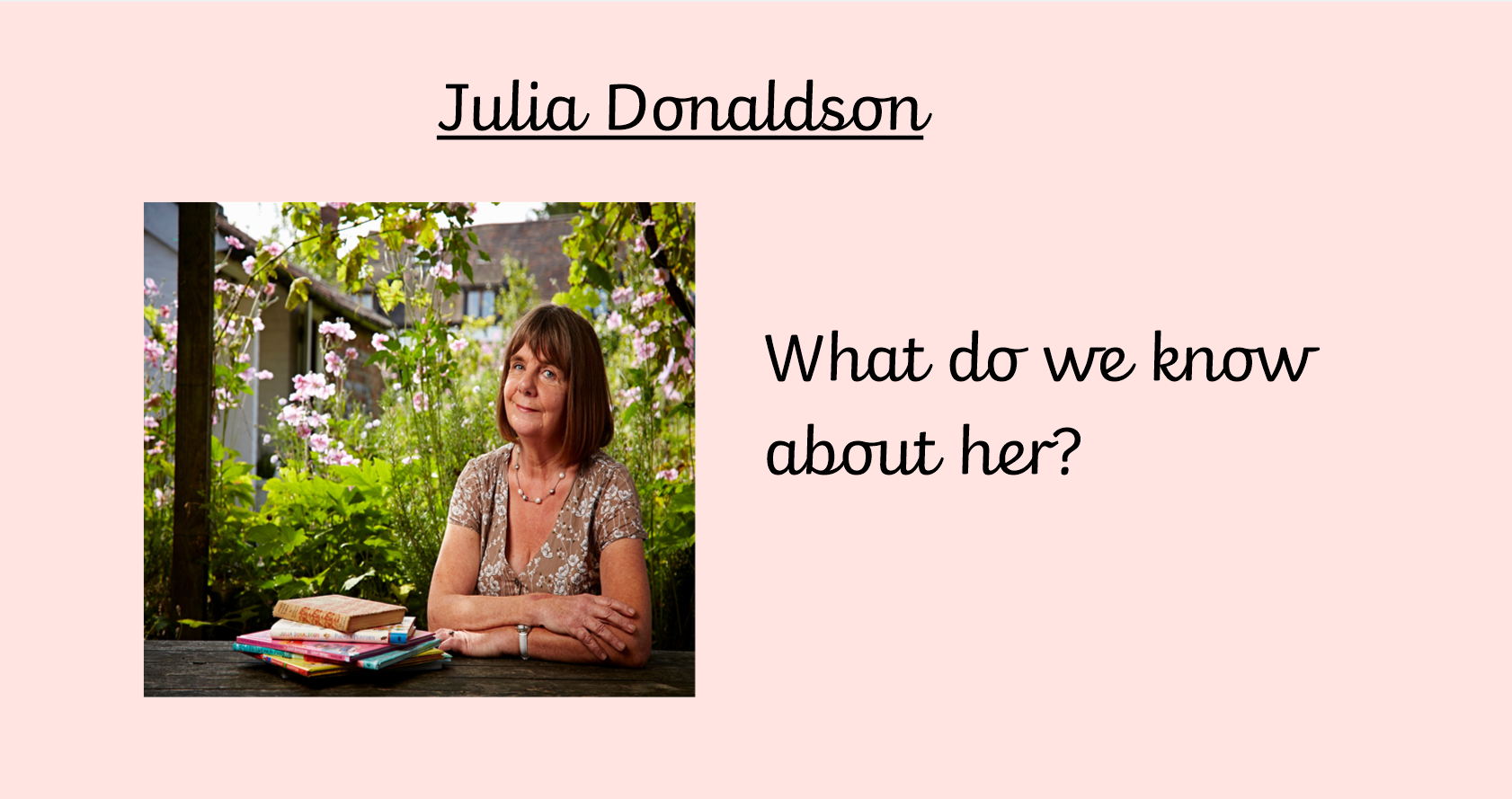 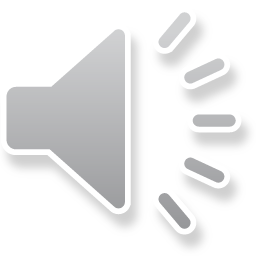 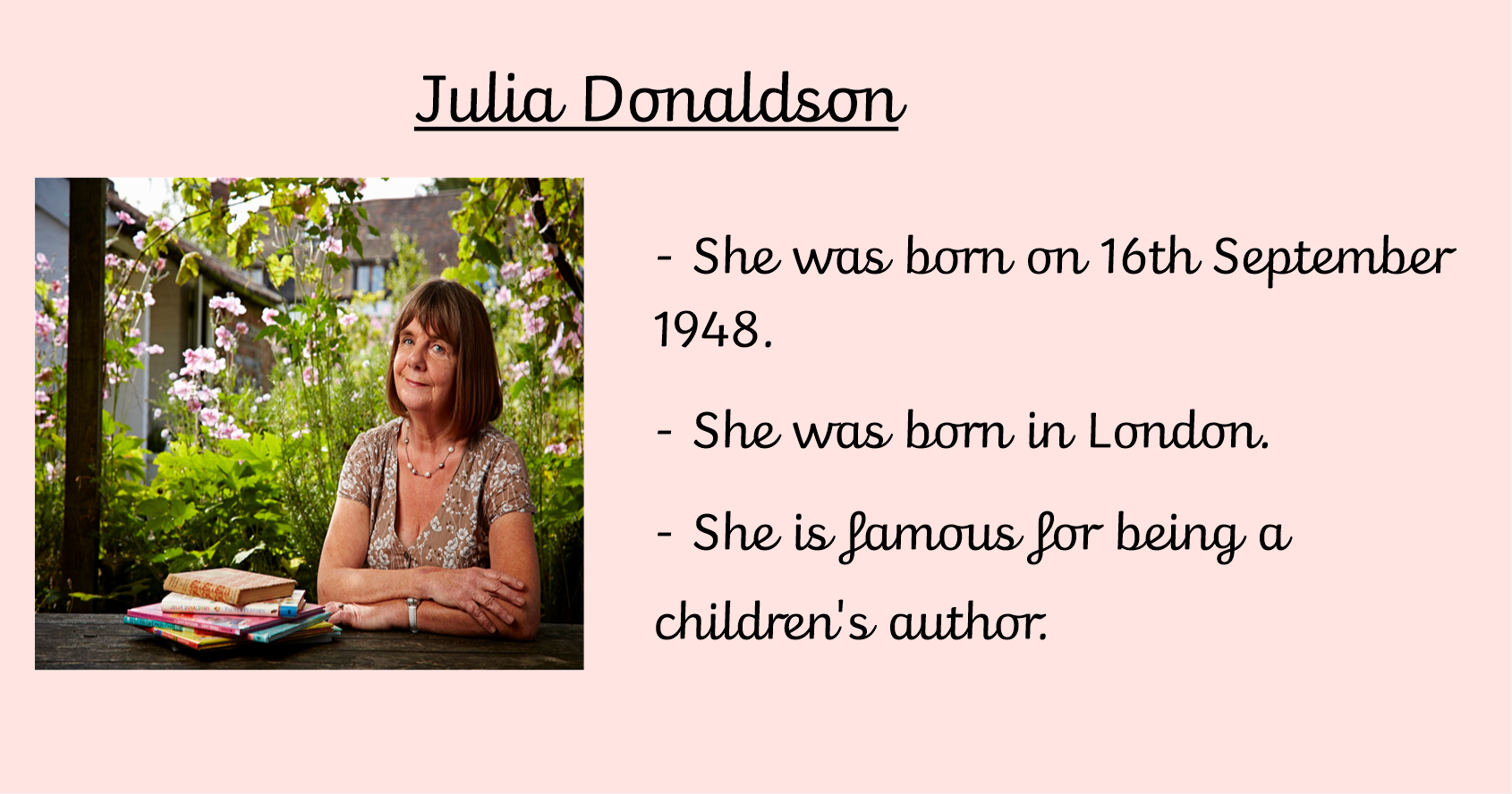 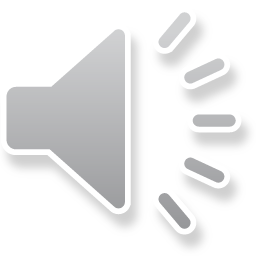 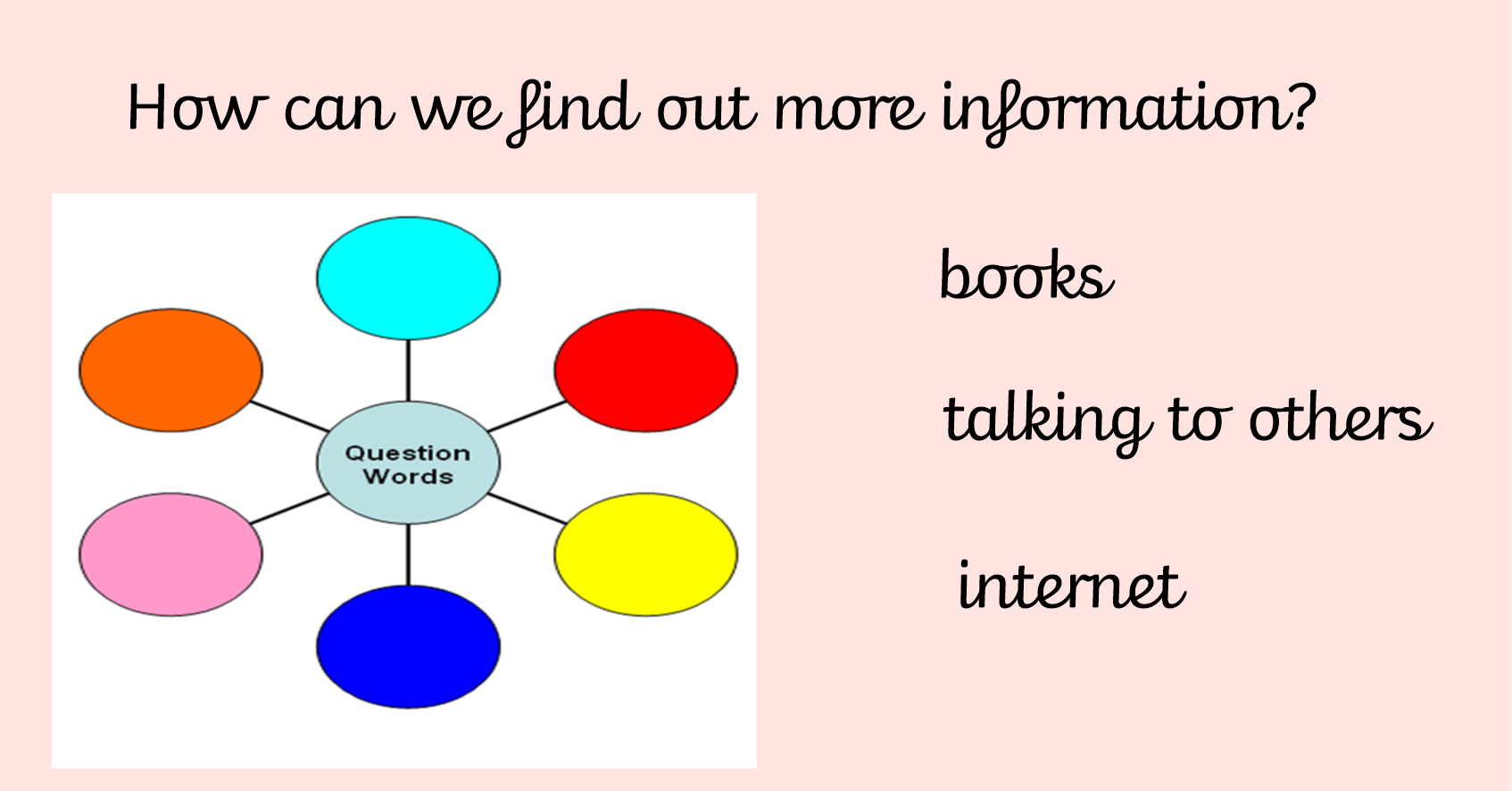 Who?
How?
What?
Why?
When?
Where?
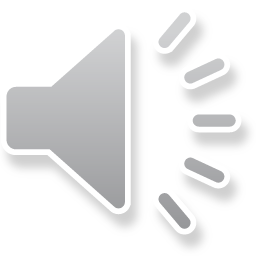 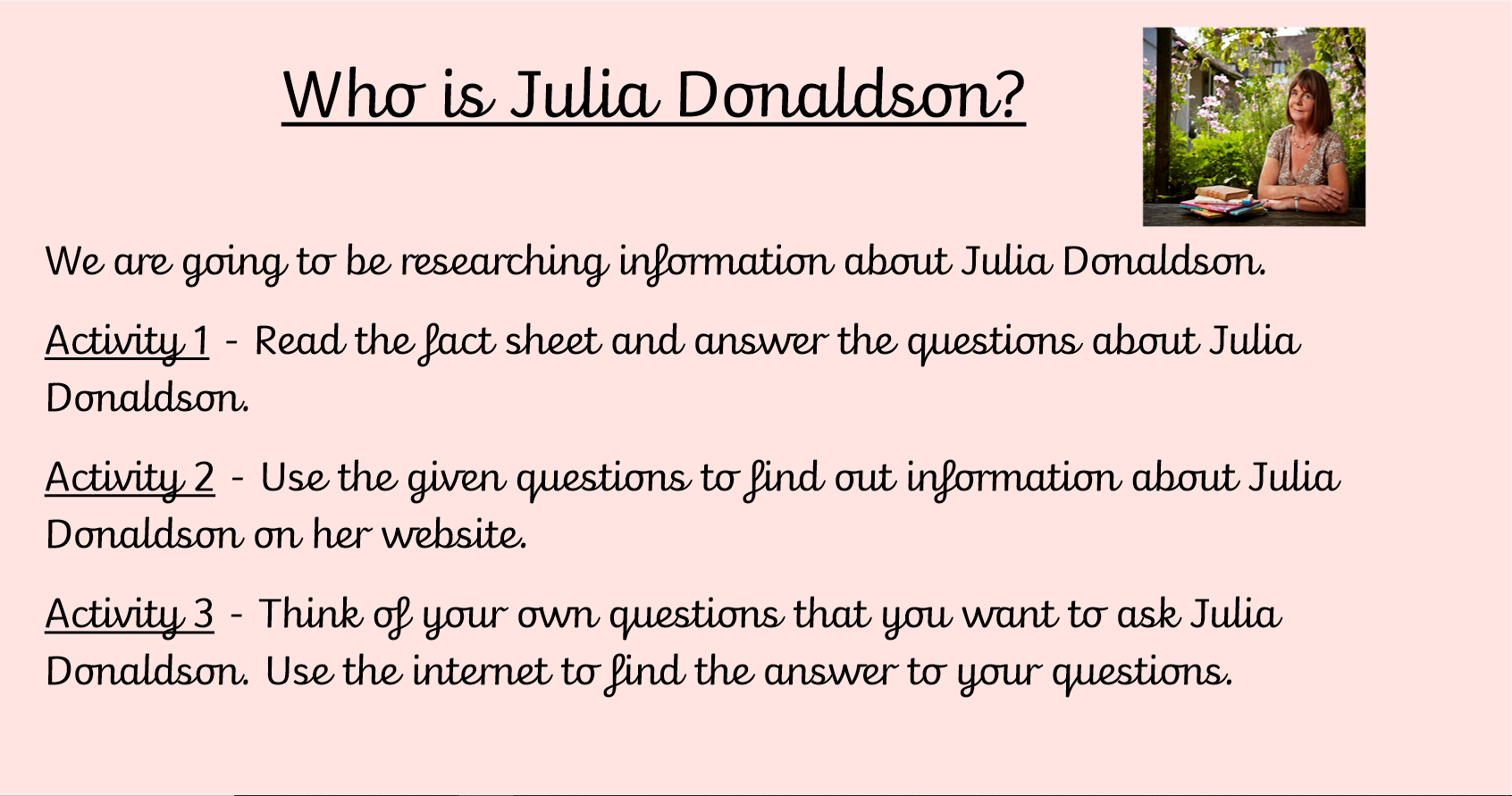 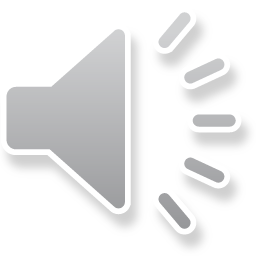 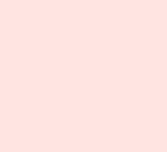 Activity 1
Julia Donaldson was born on ____________.
She was born in ________.
She wrote ‘The Gruffalo’ in ___________.
She likes ___________________, __________________, 
_______________.
Julia Donaldson has a ________ cat called _______.
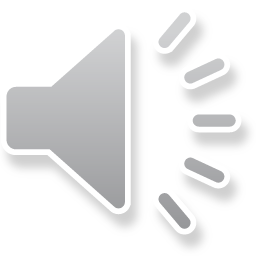 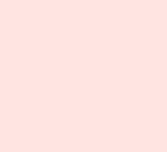 Activity 1
Julia Donaldson was born on 16th September 1948. 
She was born in London.
As a child, she loved poetry. 
Julia was good at learning languages at school. 
She wrote ‘The Gruffalo’, which was published in 1999. 
In 2011, Julia Donaldson received an MBE. 
She likes drinking tea, playing the piano and playing backgammon. 
Julia has a black cat called Goblin.
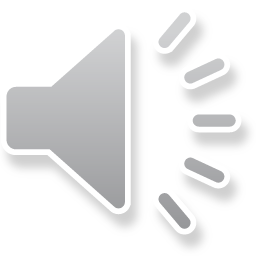 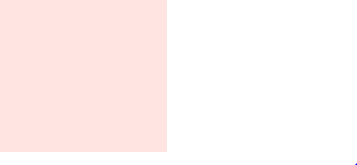 Activity 2
https://www.juliadonaldson.co.uk
This link is to Julia Donaldson’s website. There is lots of information about her here. 

On the next slide, there are some questions. Can you find the answer to them using this website?
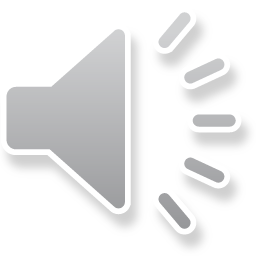 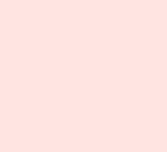 Activity 2
Who did Julia live with when she was growing up?
How many plays has she had published?
When did she decide to be a writer?
How many books has she written?
Does she have any pets?
What is her favourite book?
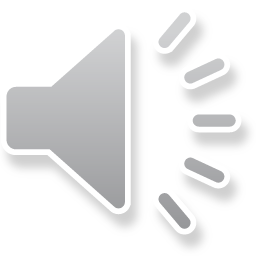 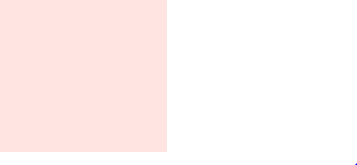 Remote Learning Tracker
https://forms.office.com/Pages/ResponsePage.aspx?id=eCY4lN73r0G0KV1rDWITzRhTQ2IZqpBOsW8cFVoooF9UNVlMS1dCVkdaM0k0WlhFTE9WVFBTWEg1Ti4u
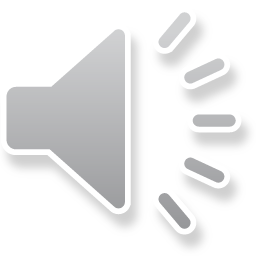